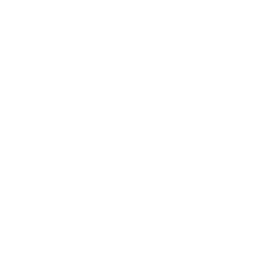 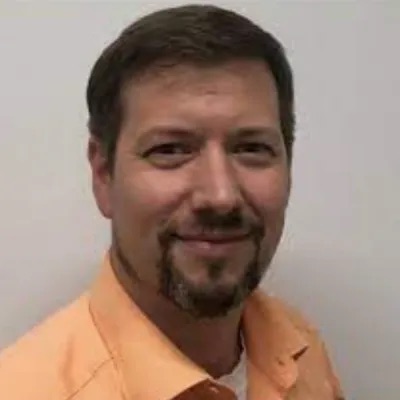 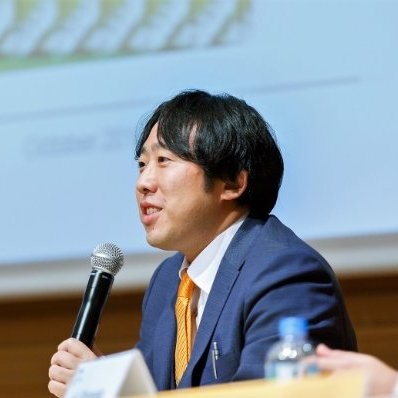 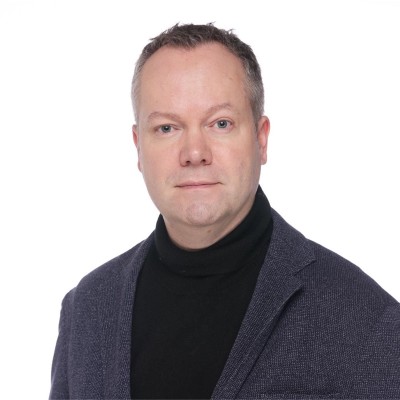 Goodbye
Shane
Marcel
Endo San
GM
Host
Chair
OpenChain Automotive Work Group – A Face-to-Face Meeting
Get Overviews of Our Standards Online
ISO/IEC 5230:2020Open Source License Compliance
ISO/IEC 18974:2023Open Source Security Assurance
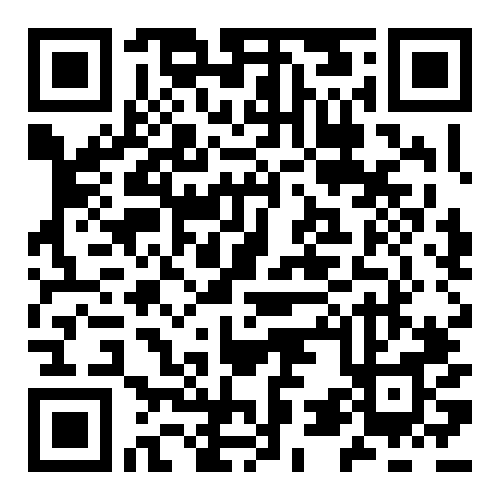 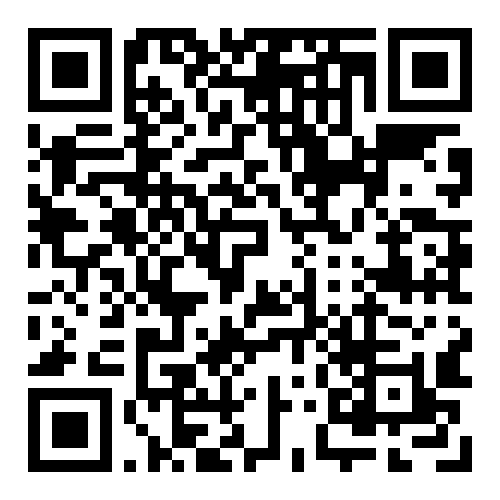 Track All Our Work
Our calls are open and publicly listed.

We publish a recording of every meeting not under Chatham House Rule.

We provide access to work groups, special interest groups and local work groups via mailing list.

We also use Slack and WeChat.

All the details can be found on our participation page.
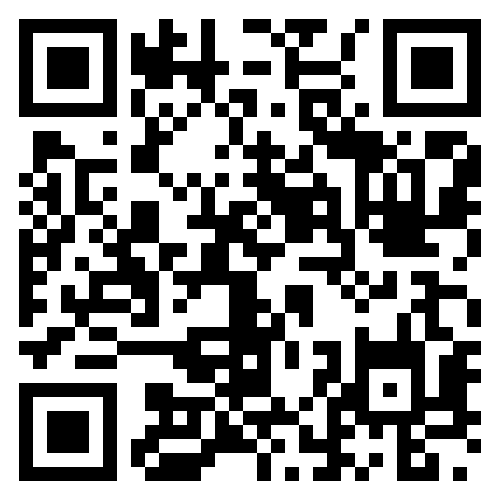 Get Free Reference Material
The OpenChain Project has extensive reference material:
Reference open source training slides
Policy template material
Supplier education material
Self-certification checklists and questionnaires
+ many, many more documents
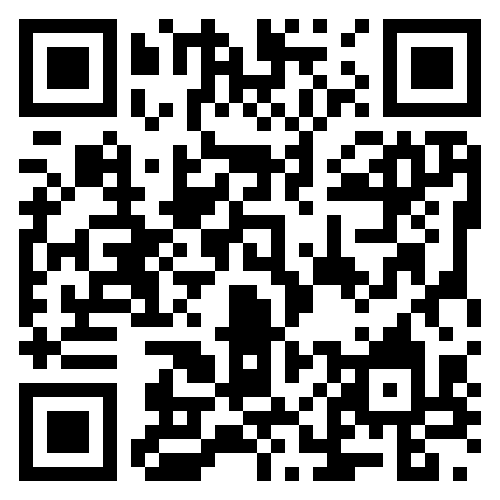 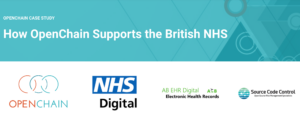 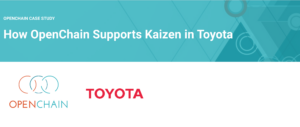 Case Studies
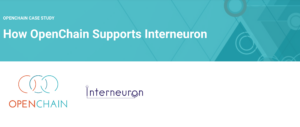 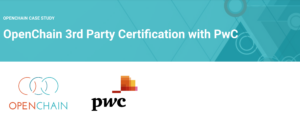 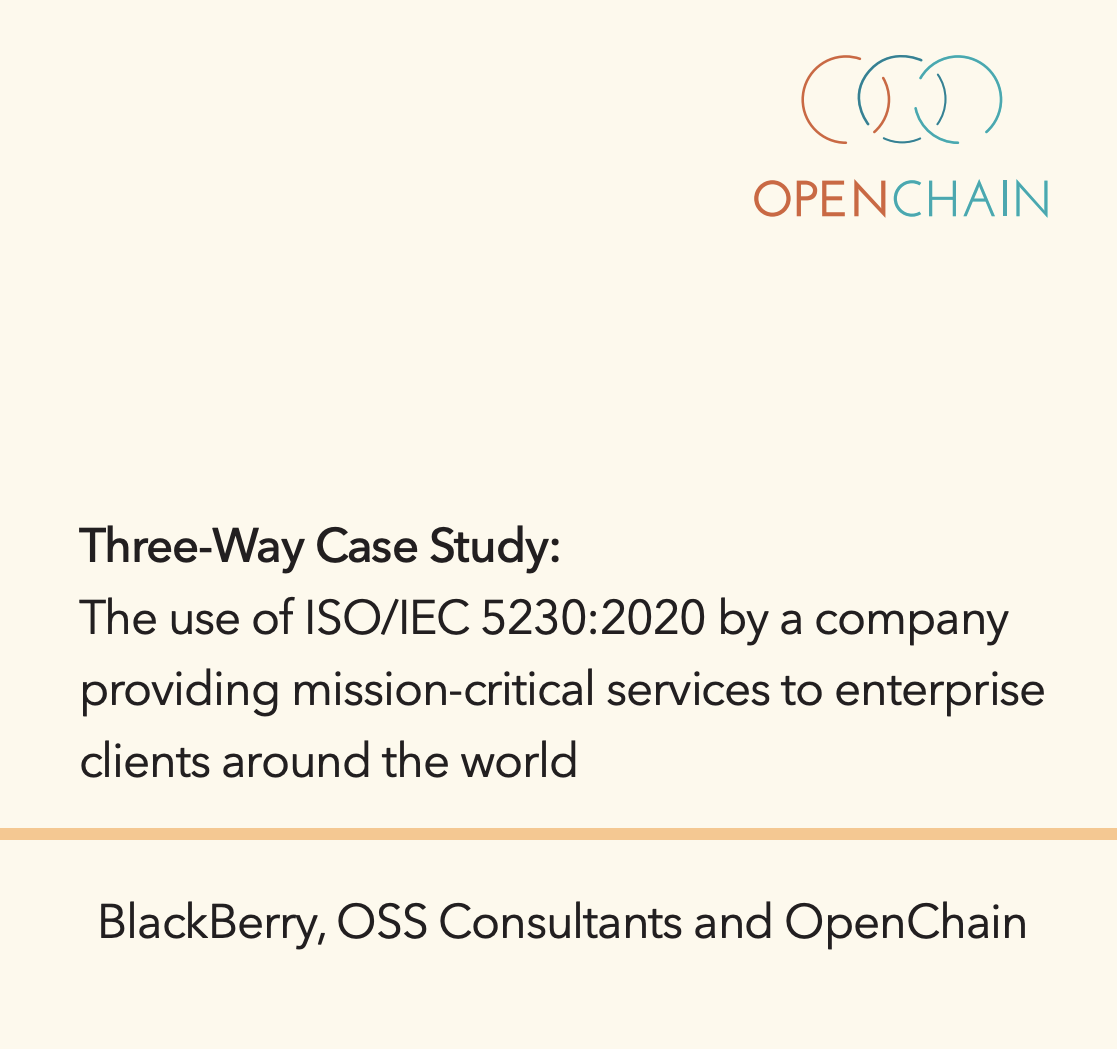 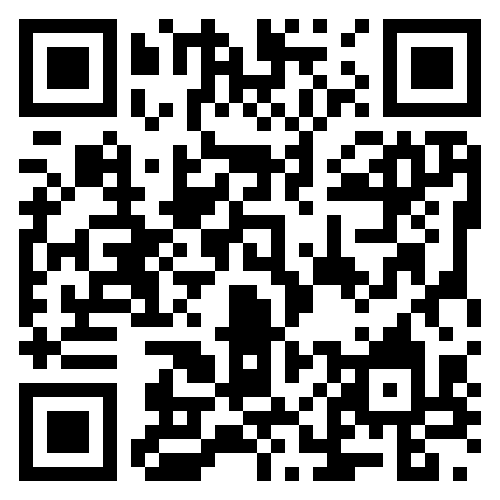 Order Printed Leaflets and Case Studies
The Supplier Education Leaflet

The Three-Way Case Study with BlackBerry and OSS Consultants

The Telco SBOM Guide

And more…
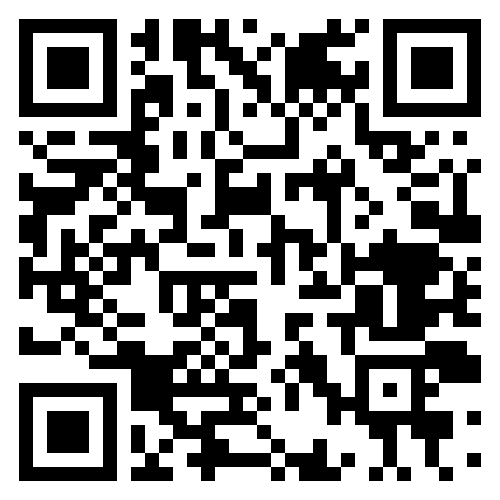 Thank You!
www.openchainproject.org